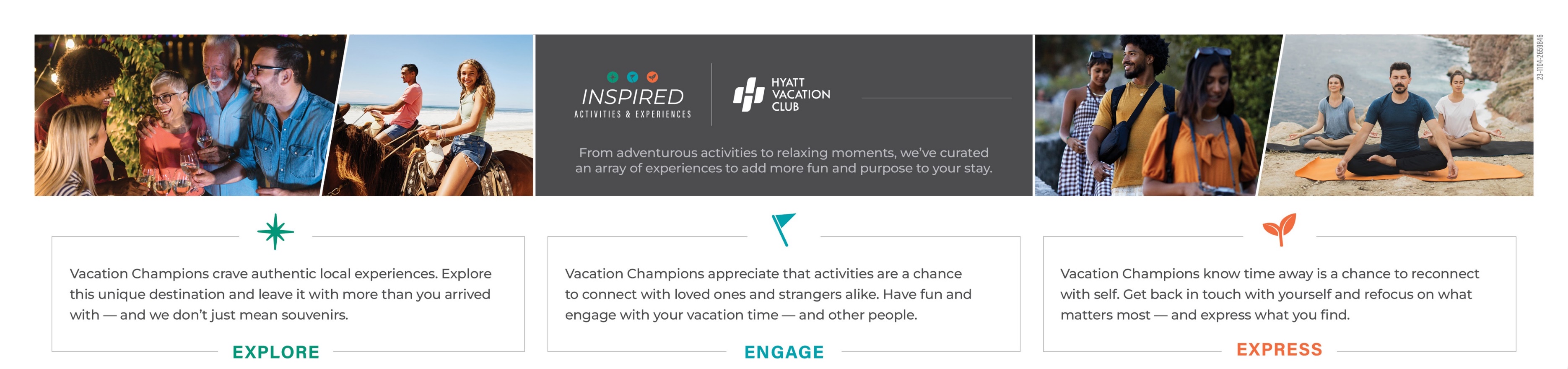 AUGUST
2024
YEAR-ROUND
Highway 24 Scenic Drive – Go on the ultimate road trip on this amazing scenic drive that takes you from Minturn to Leadville! In Leadville, enjoy, scenic views, hiking trails, mining history, and a quaint, old-timey downtown area. Also check out the Leadville Railroad for scenic train rides that are lots of fun!
YEAR-ROUND
Glenwood Springs Day Trip – Just West of Eagle County lies Glenwood Canyon, a gorgeous gateway to adventure-centric town, Glenwood Springs. This town encompasses a mountaintop adventure park with roller coasters and caverns to explore. Glenwood Springs is also home to two hot springs destinations where you can relax and enjoy naturally heated waters, soothing your muscles after your adventures! 
YEAR-ROUND
Wildridge Scenic Viewpoints – Just across the valley from Beaver Creek lies an Avon neighborhood called Wildridge. From this neighborhood, take in breathtaking views of Beaver Creek and even explore West Avon Preserve hiking trails! The hike to Beaver Creek Point in this neighborhood is short and picturesque!
TUESDAYS, 10:00 AM
Family Storytime – Join in the fun at the Eagle Valley Library District Avon branch for stories, songs, rhymes and more to encourage development of early literacy skills for children 0-6 years old. Storytime is followed by a simple craft. Call 970-949-6797 with any questions. 
SUNDAYS, 6:00 AM to 8:00 PM
SunsetLIVE! – Every Sunday night on the Terrace at the Avon Performance Pavillion at Harry A. Nottingham Park, immerse yourself in the magic of live music as performed by talented local musicians from Eagle and Summit Counties. Picture this: a breathtaking sunset above the lake as your backdrop, and the sweet sounds of great music filing the air! More information available at avon.org. 

SUNDAYS, 6:00 AM to 8:00 PM
AvonLIVE! – Ignite your Wednesday summer nights with the ultimate community vibe at the AvonLIVE! Concerts in the Park series! It's a community tradition featuring award-winning talent that promises to elevate your summer experience. Enjoy mouthwatering delights from local food trucks, libations served up by the Hahnewald Bar. More information available at avon.org.
YEAR-ROUND
Beaver Creek/ Avon Art Walk– Take a self-guided walking tour through Beaver Creek village to explore many of the art pieces on-display here in Beaver Creek from "Frost Flowers" to the "Super G" larger-than-life goggles, there's lots to see! In the town of Avon, one can also take a self-guided tour of the Art Around Avon, see the town of Avon's website or visit Town Hall for Avon Art Walk walking maps and information. 
YEAR-ROUND
Alpine Arts Center Classes – In Edwards' charming Riverwalk Shopping Center, lies Alpine Arts Center, a vibrant arts shop and studio that offers classes for those who want to express themselves through art! See alpinearts.org for the events calendar to register for classes. 
JUNE 8 THROUGH SEPTEMBER 2ND
Hawks Nest Cabin – This teen hangout located in the heart of Beaver Creek's village welcomes 10 to 18-year-olds. This all-new spot was designed to be an underage club with an alpine cabin vibe. Featuring craft non-alcoholic beverages, music, interactive technology, arcade and table games, a ski simulator, lounge spots, plenty of charging stations, and a one-of-a-kind dancefloor!
Giving Back – Join us for our GM Forum each Tuesday, where we will highlight our Hike of the Month and give back to our community by participating in "Leave No Trace"
Hidden Gems – Here’s a chance to really soak up the local culture to its fullest. Please stop by and ask our associates (a.k.a. local experts) to share some of those great local gems and recommendations!
Daily Ritual –Explore the village and enjoy an array of public art displayed throughout it, as well as the many public art galleries available in Beaver Creek!
Around the Town Scavenger Hunt – We are excited to be able to create a fun and innovative digital scavenger hunt that elevates the traditional scavenger hunt experience. Make sure to stop by the front desk for an event code if you don't already have one.
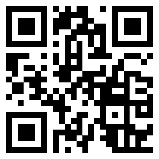 SIGNATURE
EXPERIENCES
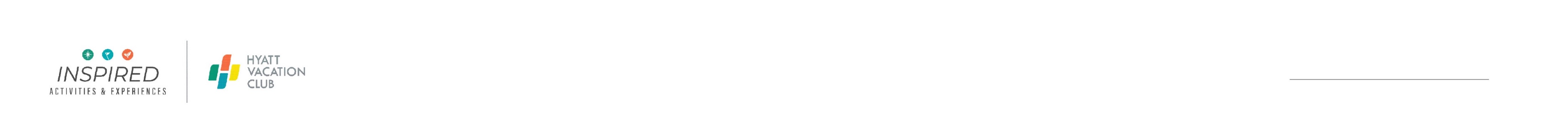 AUGUST
2024
TUESDAYS 11:00 AM
Wildflower walk – Learn about alpine wildflowers and enjoy beautiful views on a wildflower walk with a Walking Mountains Science Center naturalist in Vail! Registration required at walkingmountains.org.  
Complimentary • Vail Nature Center, Vail. 
AUGUST 06, 7:00 PM
Ben Folds* – Join Ben Folds on the Paper Airplane Request Tour, performing with special guest Lindsay Kraft! Tickets available at vilarpac.org or at the Vilar Performing Arts Center box office. 
Tickets start at $65 • Vilar Performing Arts Center, Beaver Creek. 
AUGUST 13, 7:00 PM
Joss Stone* – Listen to Joss Stone live on her Ellipsis Tour with support from Nik West. Tickets available at vilarpac.org.
Tickets start at $80 • Vilar Performing Arts Center, Beaver Creek.
AUGUST 3, 10, 17, 24, 31
Alpine Arts Center Events* – Let your creativity soar in any of these Alpine Arts Center classes!  48-hour advance registration required at alpinearts.org. 
8/3: Cocktails & Clay – Succulent Holder 
8/10: Brushes & Banana Splits - Banana Split Painting 
8/17: Cocktails & Canvas - Sunset over Gore Range painting
8/24: Brownies and Brims – Hat marbling
8/31: Paint Your Pet! 
$55 - $65 • Alpine Arts Center, Edwards
SATURDAYS, 5:30 PM
Colorado Showcase –Join in the fun of this Beaver Creek weekly event in which Colorado musicians take the stage in the village center for all to hear! 
Complimentary • Village center, Beaver Creek
AUGUST 03, 11:00 AM
Beaver Creek Arts Festival –Browse and purchase artwork from the nation's talented artists and fine crafters. 
Complimentary to attend • Village center, Beaver Creek
SUNDAYS 6:00 PM to 8:00 PM
Sunset LIVE!* – Grab your friends and family, bring along a comfy lawn chair, pack a picnic basket and feel Complimentary to BYOB. Get ready to soak in the sunset with live music at the lake!
Complimentary  • Avon Performance Pavillion, Harry A. Nottingham Park. 
SUNDAYS 9:30 AM - 3:30 PM
Vail Farmers Market and Art Show* – Delight in fresh foods and locally grafted goods at the iconic Vail Farmers Market! Support local businesses and enjoy all the hustle and bustle in Vail. There's lots to see, do, and even more to eat!
Complimentary • Vail Village, Vail. 
AUGUST 08, 1:00 PM
Tube-A-Palooza – This Eagle River event is sure to bring the smiles! Bring your own inner tube and hop into the river for a 1-mile float with the community. Participants must wear life jackets. 
Complimentary • Eagle River Park, Eagle.
MONDAYS 9:00 AM
Early Bird Walk – Join Walking Mountain Science Center naturalists on a nature walk to spot and learn about local birds! Registration required at walkingmountains.org. 
Complimentary • Walking Mountains Science Center Avon Tang Campus, Avon.  
MONDAYS 7:00 PM
Morning Yoga –Start your day with namaste right in the village core. Classes are open to novices as well as advanced yogis. 
Complimentary • Village center, Beaver Creek
AUGUST 06 & 12, 6:30 PM 
Kids Dunk-N-Dash – Racers swim 300 yards and then run one lap around Nottingham Lake. Registration required through the town of Avon website. This program is for kids who are confident swimmers and comfortable swimming in open water. 
$15 • Walking Mountains Science Center Avon Tang Campus, Avon.
THURSDAYS, 2:00 to 3:00 PM
Complimentary Nature Walk – Join a Walking Mountains Science Center naturalist on an afternoon nature walk and explore Avon's flora and fauna! Registration is required at walkingmountains.org. 
Complimentary • Walking Mountains Science Center Avon Tang Campus. 
THURSDAYS, 8:30 AM
Yoga at the Museum– Get your zen on in the Colorado Snowsports Museum and Hall of Fame! No reservations needed. 
$15 • Colorado Snowsports Museum, Vail. 
AUGUST 08, 7:00 PM
Hairball* – Let loose for this "Bombastic Celebration of Arena Rock" right here in Beaver Creek! Tickets available at vilarpac.org or at the Vilar Performing Arts Center box office. 
Tickets start at $40 • Vilar Performing Arts Center, Beaver Creek.
AUGUST 07 & 21, 6:30 PM
Cocktails and Canvas* –Try your hand at Acrylic Paint Pouring on the 7th and a sunset over Gore Range painting on the 24th in this boozy painting class! Let your creative side fly and have a beautiful souvenir to bring home! Registration required at alpineartscenter.org.
$59 • Alpine Arts Center, Edwards. 
AUGUST 28, 7:00 PM
George Thorogood & The Destroyers* – See Thorogood's tour, "Bad All Over the World - 50 Years of Rock" from right here in Beaver Creek. Tickets Available at vilarpac.org or at the Vilar Performing Arts Center Box office. 
Tickets start at $75 • Vilar Performing Arts Center, Beaver Creek. 
WEDNESDAYS, 2:00 to 3:00 PM
Complimentary Nature Walk – Join a Walking Mountains Science Center naturalist on an afternoon nature walk and explore Avon's flora and fauna! Registration is required at walkingmountains.org. 
Complimentary • Walking Mountains Science Center Avon Tang Campus.
FRIDAYS, 9:00 AM
Public Backcountry Hike – Explore the backcountry with the Walking Mountains Science Center with a different hike every week! Registration and information at walkingmountains.org. 
$30 - $80 • Vail Valley. 
FRIDAYS, DUSK
Lakeside Cinema – Bring your own, chairs, blankets, and movie snacks to the lake for a weekly movie night! Free popcorn served to the first 50 attendees. 
8/2: School of Rock
8/9: Sing 2
8/16: Puss in Boots: The Last Wish
8/23: Cool Runnings
8/30: Wish
Complimentary • Avon Performance Pavillion, Harry A. Nottingham Park, Avon. 
MONDAYS 7:00 PM
Morning Yoga –Start your day with namaste right in the village core. Classes are open to novices as well as advanced yogis. 
Complimentary • Village center, Beaver Creek
*Must be 21+ to consume or purchase alcohol at events.
Contact the Front Desk
For questions or assistance, please contact the residence office at: EXT 60.
For questions or assistance when the residence office is closed, please contact the front desk at: EXT 50.
Exhale Spa
A unique blend of fitness and spa, Exhale is the total wellbeing experience to center your body and mind. For more information, contact: 970-748-7500. 
Open Daily 9:00 AM to 7:00 PM
Food & Beverage
8100 Mountainside Bar & Grill: Serving breakfast, lunch, and dinner. 8100 Bar: 12PM- 10PM 
IRD: available for Breakfast , Lunch, Dinner, and overnight. 
Fall Line Mercantile: Open 24 / 7
Hours of Operation
Pool Hours: 6AM-10PM
Fitness Center: 24/ 7
Residence Office: 9AM – 5PM
Arcade: 24/ 7
Concierge
Located right next to the residence office. The concierge can offer assistance in booking dining, activities, and transportation.
Participation in resort activities is voluntary, and participants assume all risk of injury or illness in connection with participation. Execution of a release may be required as a condition of participation in some activities. Activities are subject to change without prior notice